One Day Workshop 
on 
Mental Health
 
Conducted By, 
Dr. Ganesh Lokhande
(M.A. B.Ed. SET, Ph.D. CAPI)
Head, Department of Psychology
R. B. Narayanrao Borawake College, Shrirampur
Health…………….. 
Mental Health and Disorders……………
 Techniques for Improving Mental Health……
What is Health?
Health
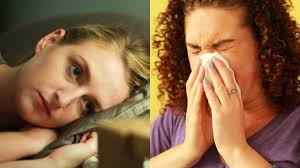 What is Physical Health ?
   Effectively Functioning of Body
What is Social Health ?
   Healthy Interactions : person and their Society
What is Mental Health ?
    Meaningfully reactions to life 
      experiences
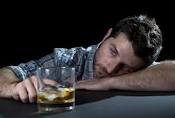 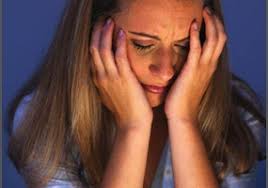 MENTAL HEALTH
Mental health
Mental Disorders
Behavior Deviation from Social Norms
APA Classification Mental Disorder: DSM
DSM: I : 1952
DSM:II:1968
DSM:III: 1980, R-1987
 DSM:IV: 1994
DSM:V:2013
Criteria of Mental Disorders:
1. Mental Criteria
2. Social Criteria
3. Biological Criteria
Improving Mental Health
Aware Self- Abilities 
 Approve Self-Demerits
 Self- Awareness / Identity 
 Develop Your Internal Locus of Control 
 Develop good interest and habits
Improving Mental Health
Develop Emotional quotient 
 Control Emotions
 Get new knowledge 
 Attention your work and duty  
 Create effectively life style
Increase rational thoughts
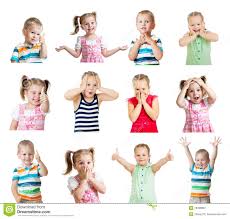 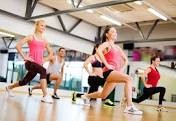 Improving Mental Health
Look positive day Dreams 
 Regular Mental Checkups
 Healthy Communication 
 Get Social Support
 Stress and Anxiety Management
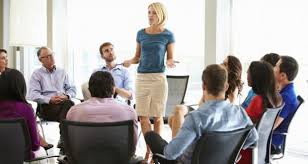 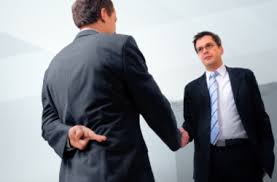 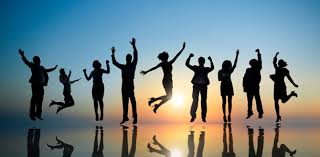 Thank You
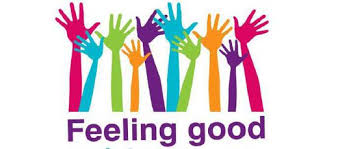